Who? What? Where?
Ms. Awtrey
2nd Grade
Who? What? Where?
Who is in the story?
What is the story about?
Where did the story take place?
Who?
What?
Where?
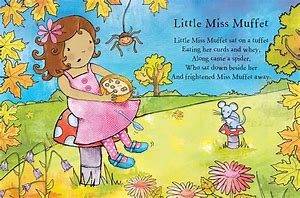 Who? 
What?
Where?
Characters?
Setting?
Plot?
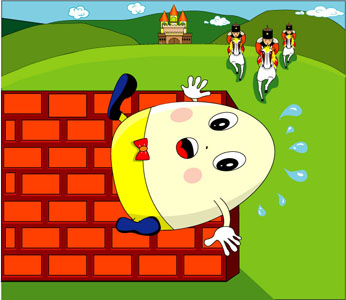 Character?
Setting?
Plot?
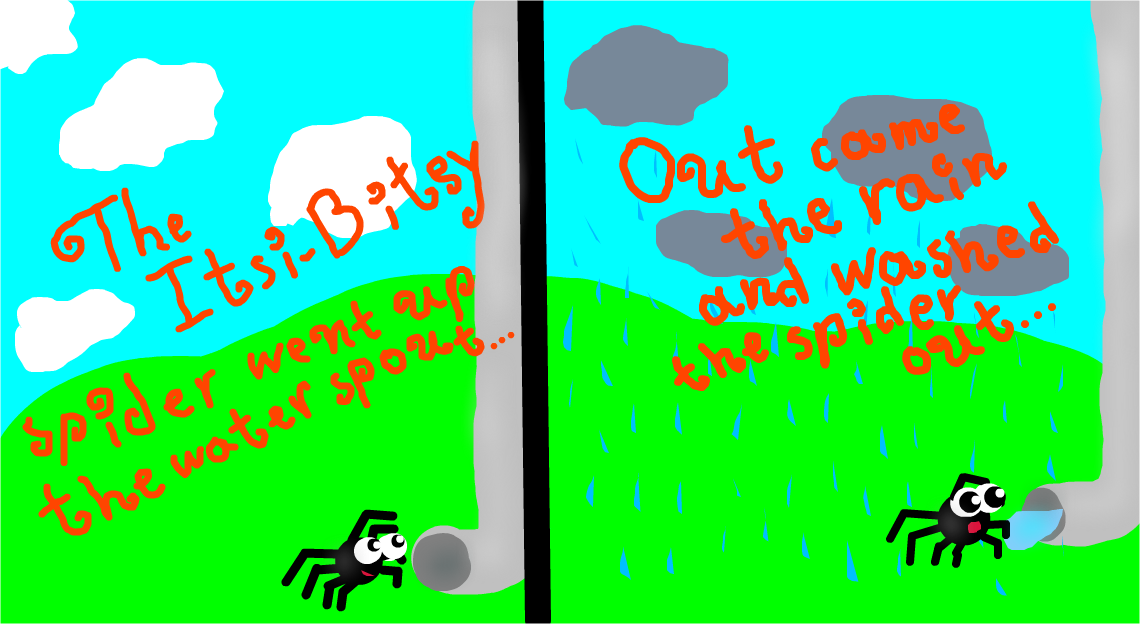 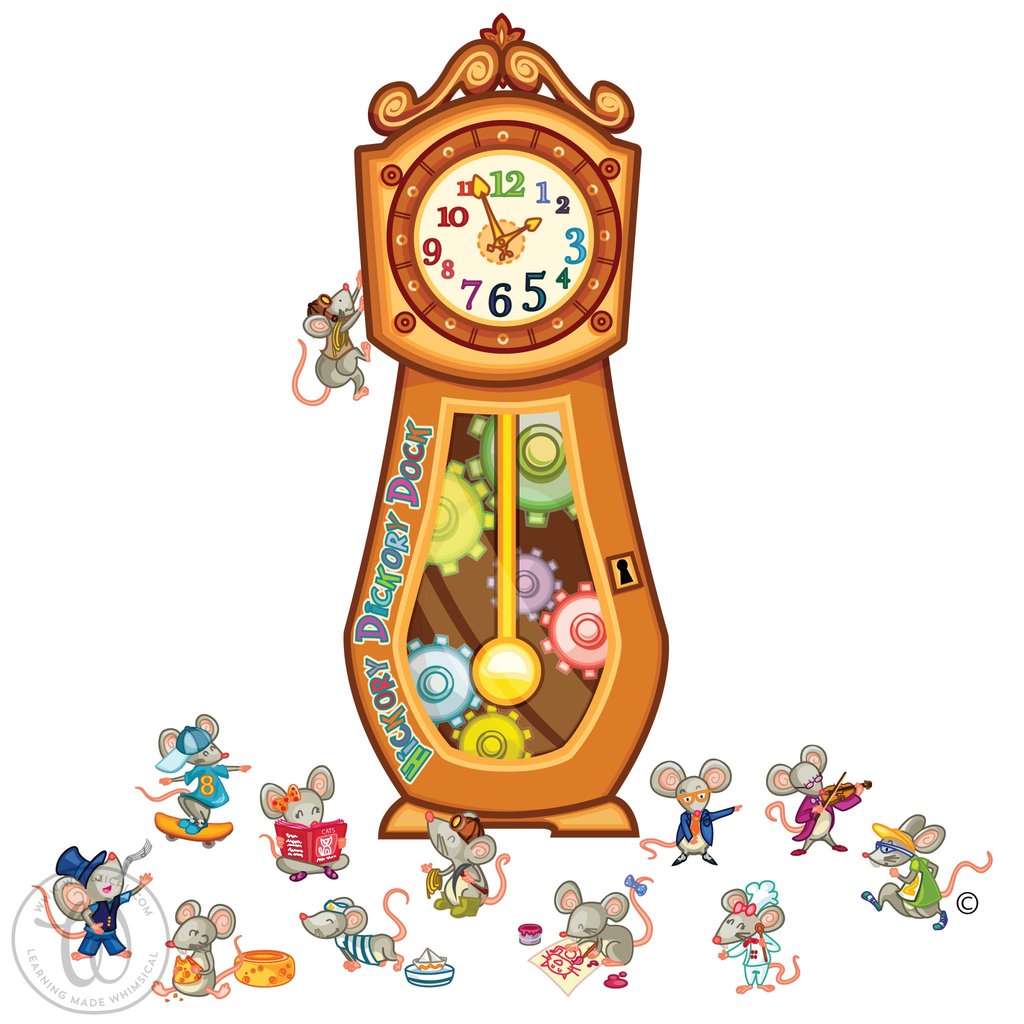 Character?
Setting?
Plot?
Character?
Setting?
Plot?
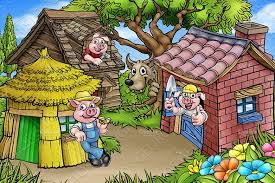 Character?
Setting?
Plot?
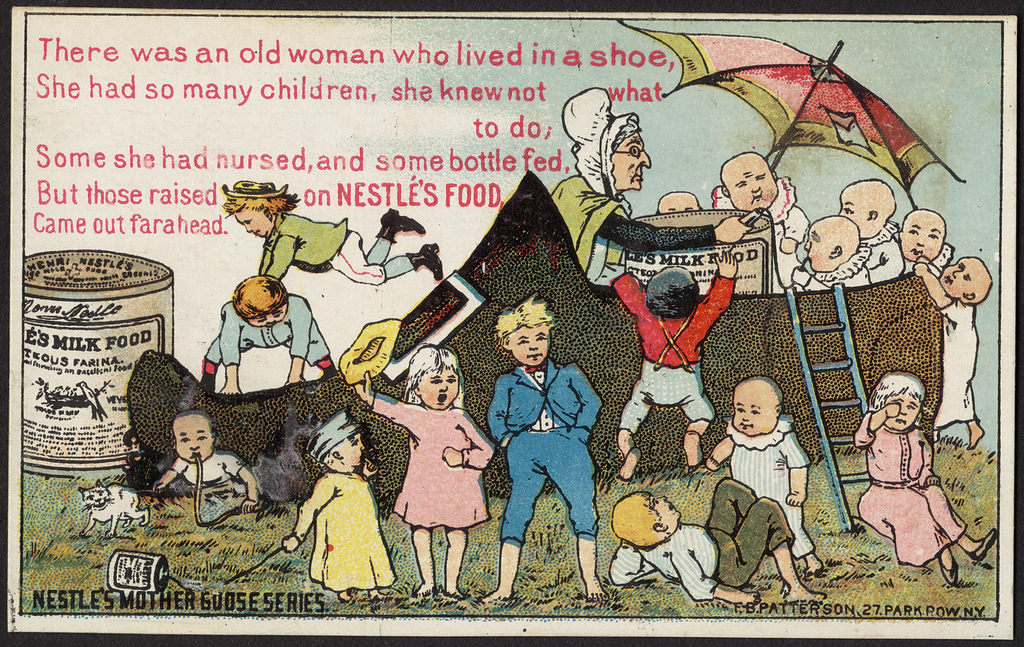